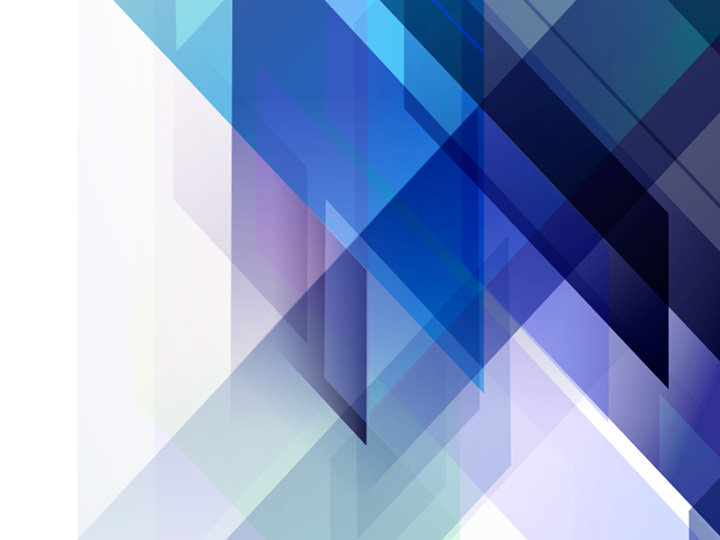 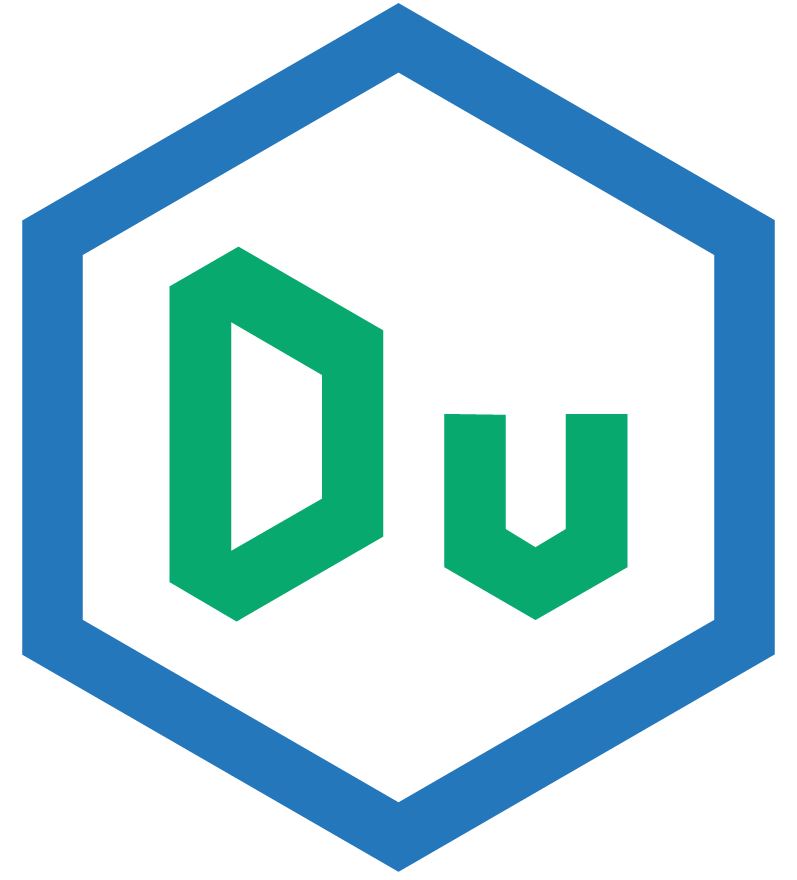 Коворкинг-центр «Деловой клуб»
Начни развивать свой бизнес!
Что такое коворкинг?
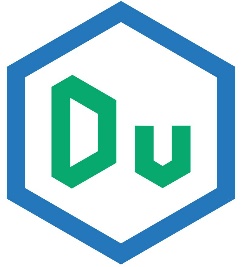 Коворкинг – это оборудованное всем необходимым для работы пространство, организованное для взаимодействия предпринимателей. Такие площадки включают целый комплекс услуг для компаний, в том числе, сопровождение бизнеса и образовательные программы. Ключевым преимуществом офисов такого формата является наличие готовой инфраструктуры.
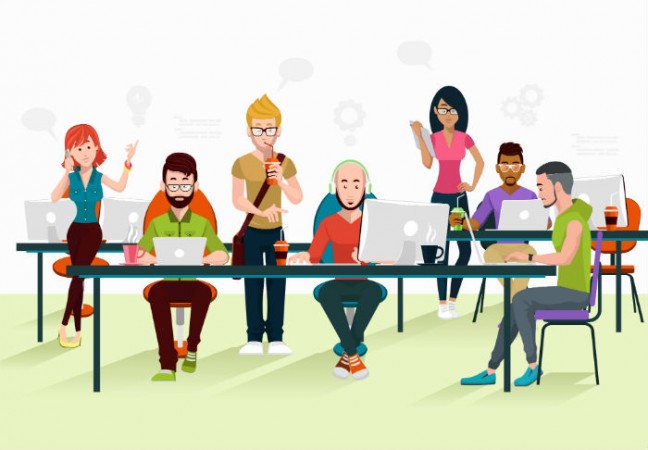 Почему «Деловой клуб»?
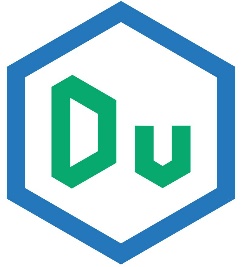 Почему «Деловой клуб»?
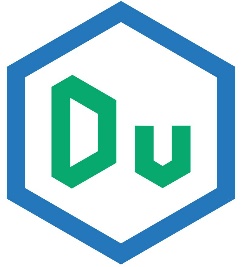 Атмосфера коворкинг-центра располагает к приятной и продуктивной работе
Почему «Деловой клуб»?
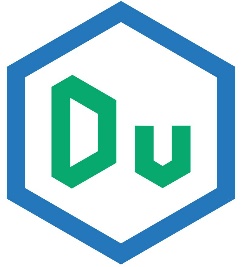 Деловой клуб уникальное место для работы:
Берег Волги, свежий воздух, удивительные пейзажи - место для принятия бизнес-решений
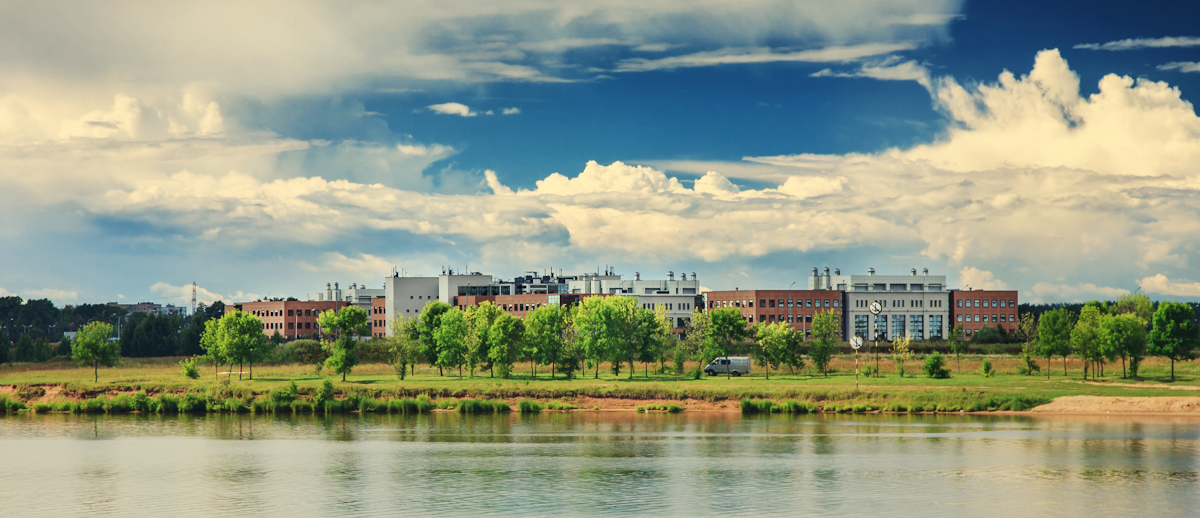 Почему «Деловой клуб»?
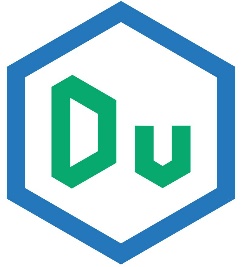 Здесь помимо работы в комфортных условиях можно размяться в спортивном зале и поплавать в бассейне
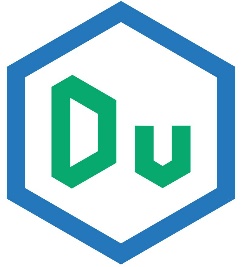 Почему «Деловой клуб»?
Здесь помимо работы в комфортных условиях можно отдохнуть в уютных номерах гостиницы
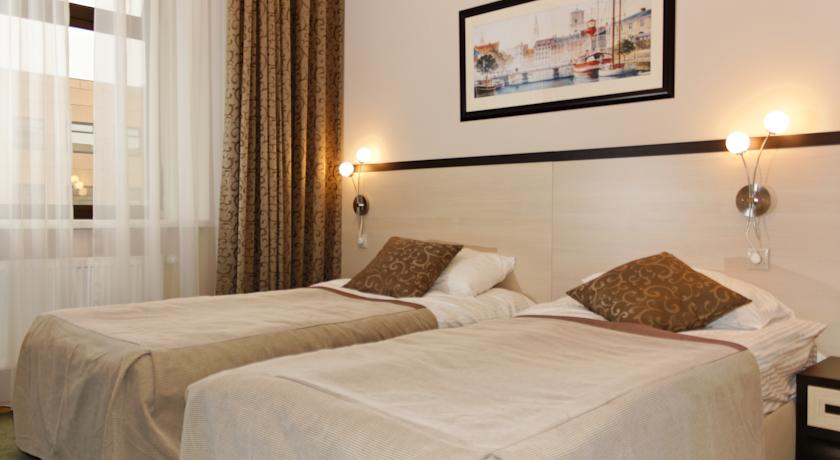 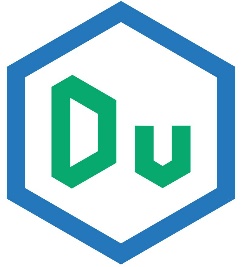 Почему «Деловой клуб»?
Здесь помимо работы в комфортных условиях можно покататься на велосипедах
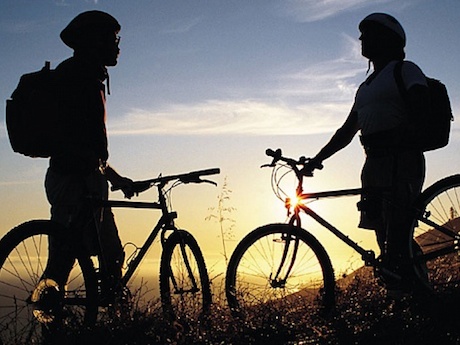 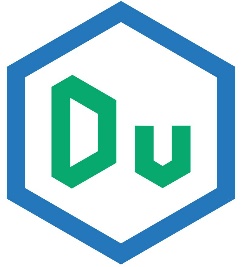 Для кого коворкинг-центр «Деловой клуб»?
Коворкинг-центр «Деловой клуб» как нельзя лучше подходит для корпоративных рабочих встреч
Сотрудники компаний-резидентов ОЭЗ «Дубна»
Малый бизнес
Проектные команды, фрилансеры, специалисты, работающие удаленно
Постояльцы гостиницы «Резидент Отель»
Партнеры проекта
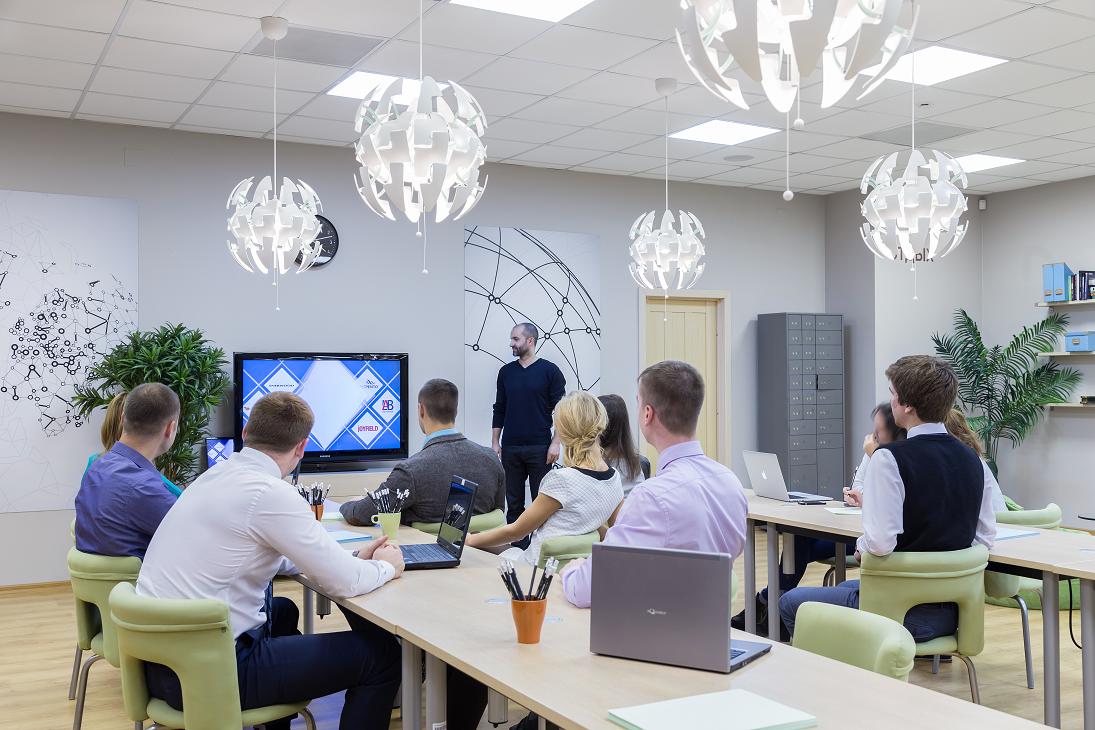 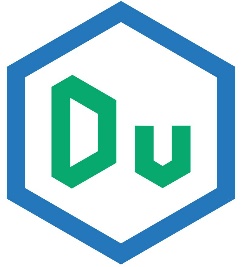 Наши услуги
Аренда оборудованного рабочего места
Wi-Fi
Аренда зала для крупных мероприятий и презентаций
Оргтехника
Чай, кофе, вода, СВЧ-печь
Образовательные мероприятия и бизнес-встречи
Услуги администратора
Юридическое и бухгалтерское сопровождение
Наши цены
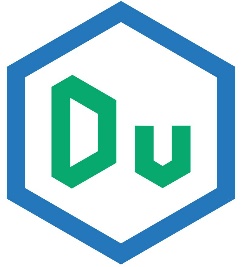 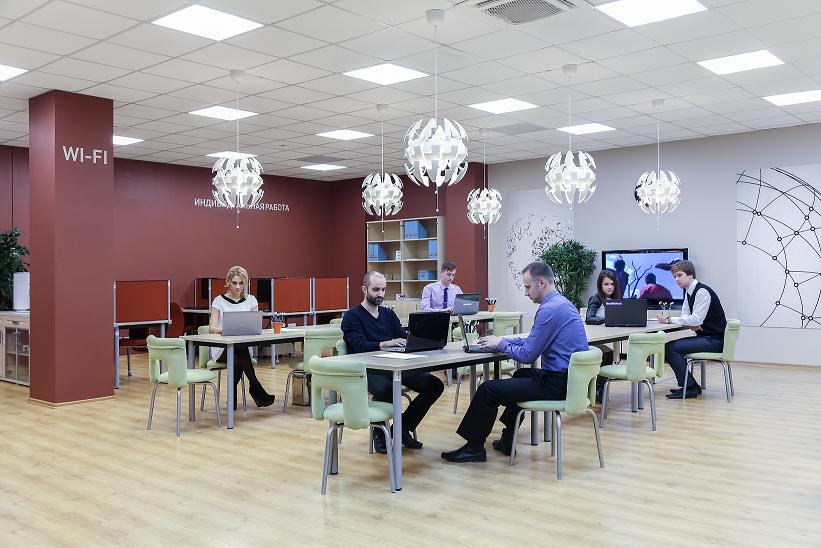 Аренда рабочего места:
1 день – 500 руб.
1 месяц – 5000 руб.
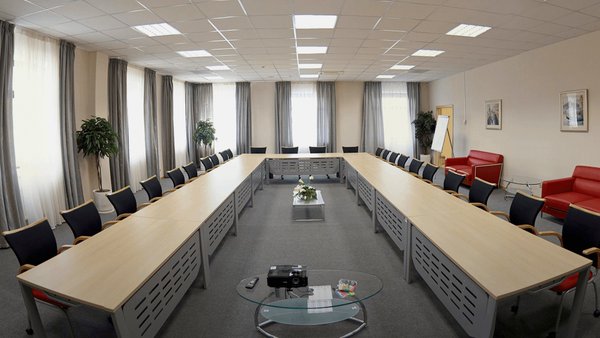 Аренда зала для мероприятий и презентаций:
1 час – 2000 руб.
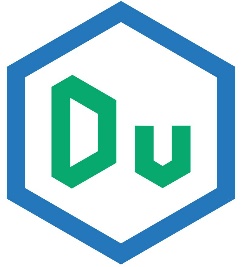 Где мы находимся
Дубна, ул. Программистов, 4, строение 1, 
Гостиница «Резидент Отель»,
2 этаж, коворкинг-центр «Деловой Клуб»

Телефон для справок: +7(919)108-81-59
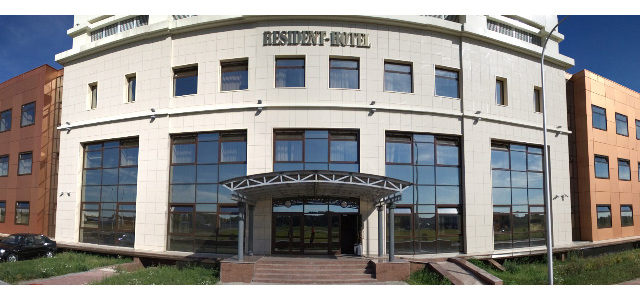 Режим работы
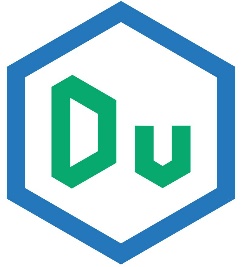 Ждём Вас ежедневно 9.00-20.00
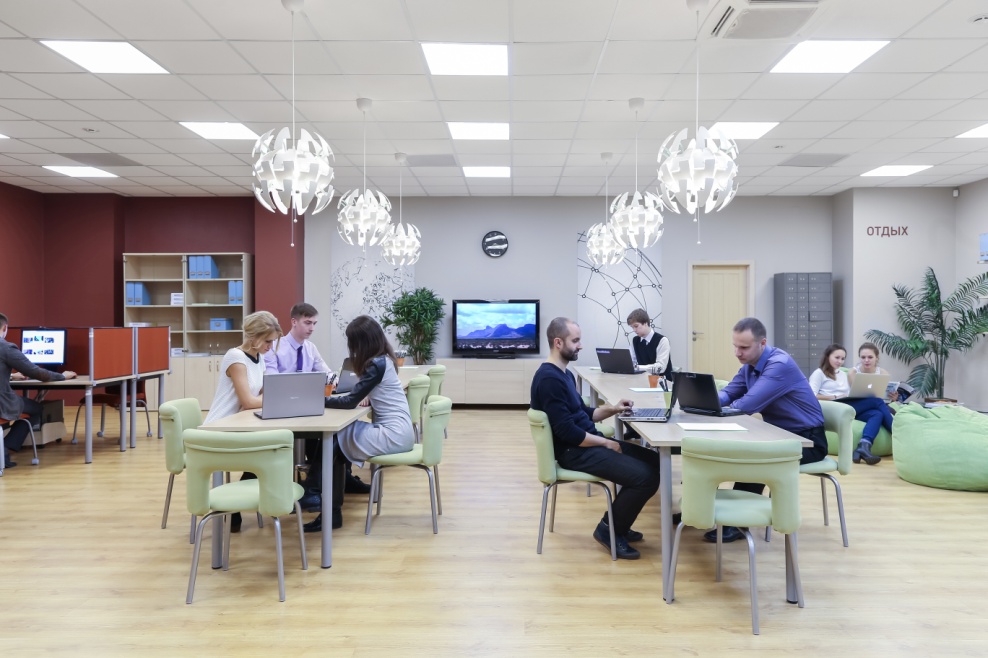